ADABIYOT
6 - sinf
Mavzu: “Tanobchilar” hajviy asari
Mustahkamlash
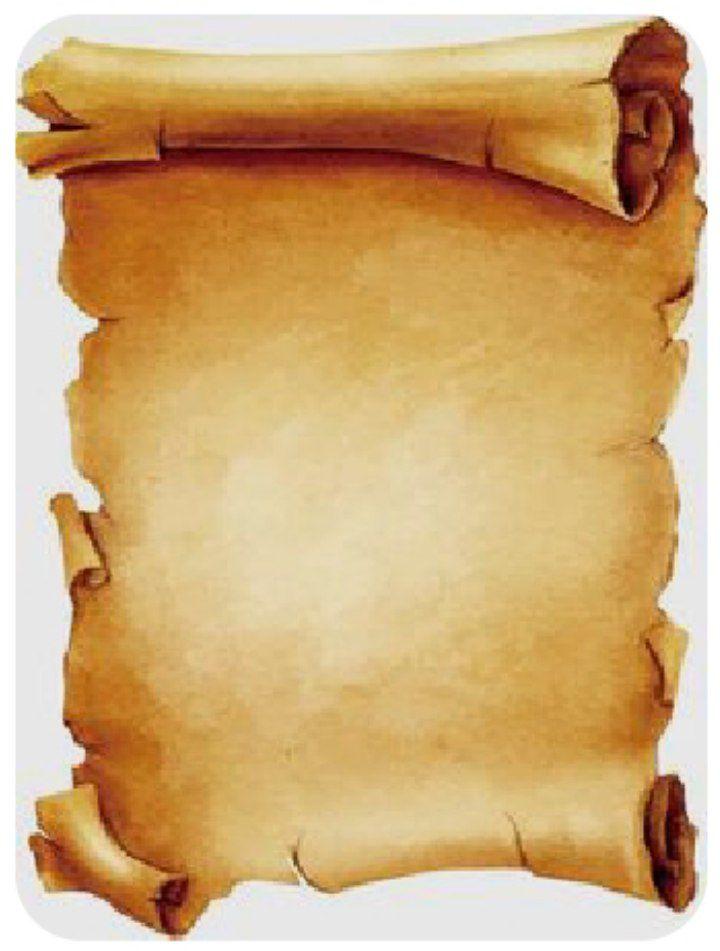 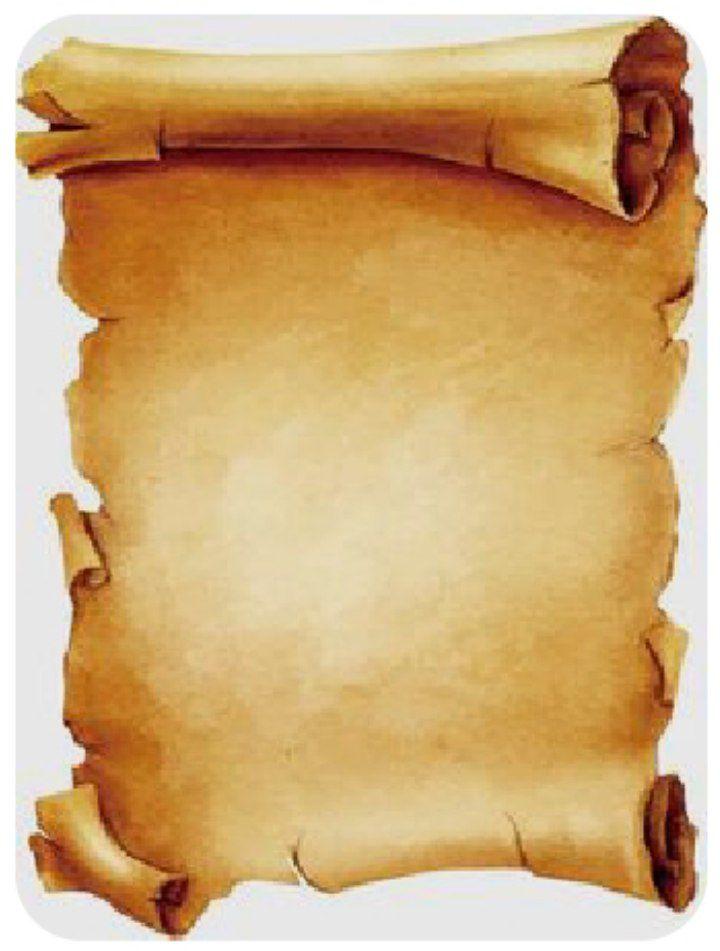 1907- yil
1910- yil
“Devoni
 Muqimiy”
“Muqimiy 
maa hajviyot”
Muqimiy
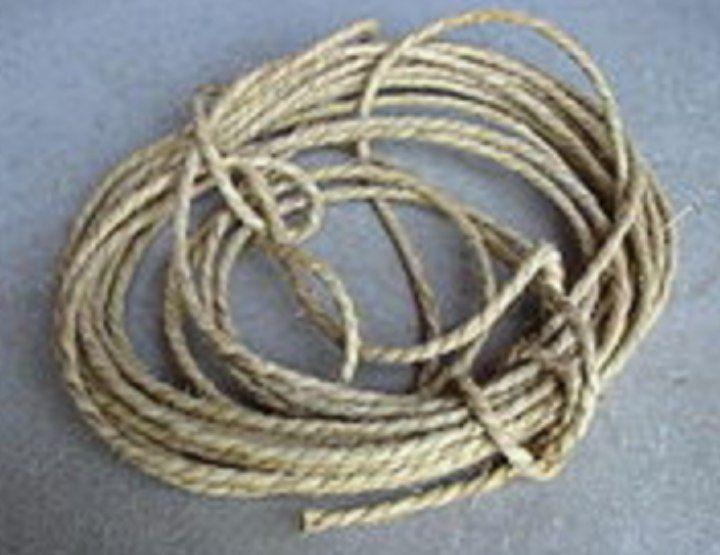 “Tanobchilar”
Mashhur qilgan asar
“Tanobchilar”
satirik she’riy 
hikoya
Dehqon dardi
Bo‘ldi taajjub qiziq hangomalar,
Arz etayin emdi yozib nomalar.

O‘n ikki oyda keladur bir tanob,
Ozgalara rohat-u menga azob.
Tanobchilar
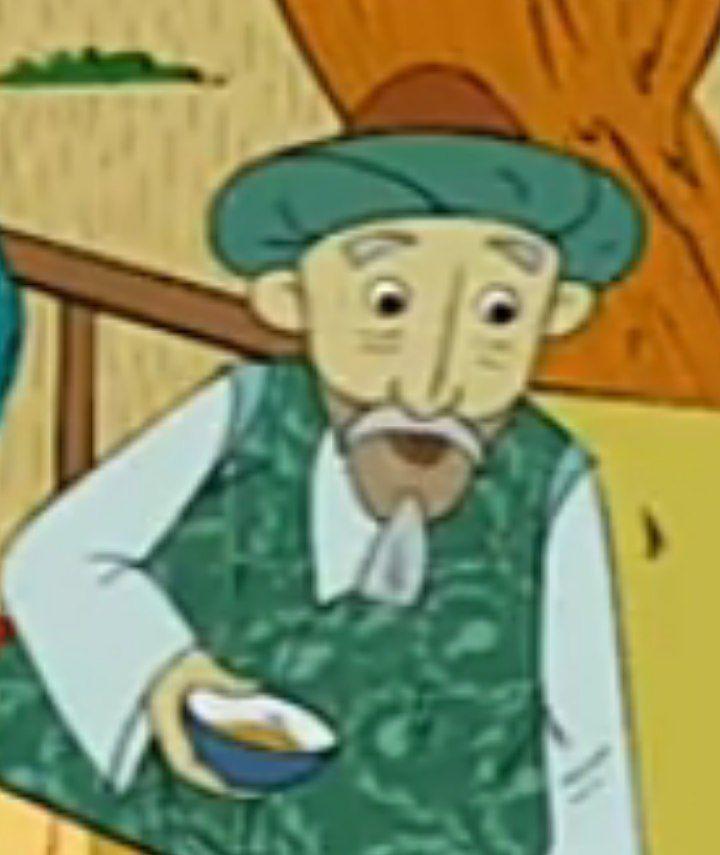 Sulton Ali
Hakimjon
Tanobchilar
Ikkalasi bo‘ldi chunon ittifoq,
Go‘yo xayol aylaki, qilmay nifoq.
Osh yesalar o‘rtada sarson ilik,
Xo‘ja – chirog‘ yog‘i, Hakimjon – pilik.
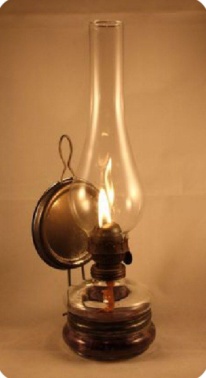 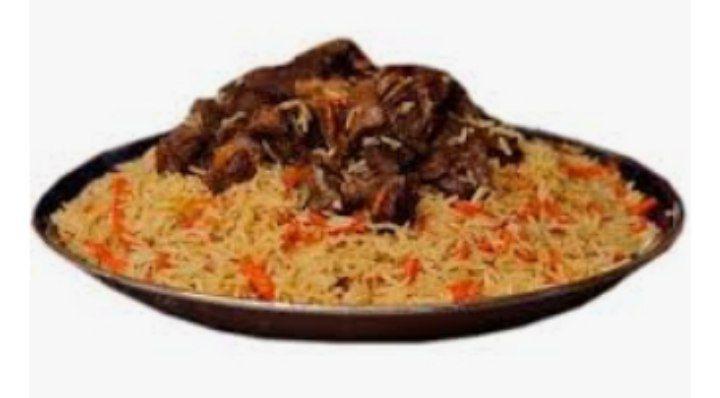 Do‘stlar suhbati
Bizga bobo hazrati Shohlig‘ mazor,
Muxlisimiz mardumi ahli diyor.
     Xizr otamlarga birodar erur,
    Chimlig‘ azizlar menga dodar erur.
Xizr – Qur’onda nomi tilga olingan 
payg‘ambar.
Chimlig‘ azizlar – Turkiston tomonlarda
 o‘tgan azizlar.
dodar – ini, uka.
Tanobchilarning asl maqsadi
Aqcha qo‘lida ikki-uch mo‘ysafid,
Derki: “Bu nazringiz-u, bizlar murid”.
Zulm bilan ellig-u yuzni olur,
Boz tanobini duchandon solur.
Tasvir vositalari
O‘xshatish
Xo‘ja – chiroq yog‘i, Hakimjon pilik.
Mubolag‘a
Og‘izlari maqtanib o‘n besh qarich.
Qarshilantirish
O‘zgalarga  rohat-u menga azob.
Hajvchi adib va shoirlar
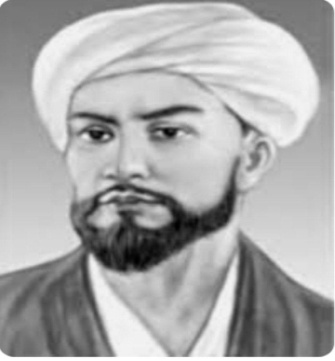 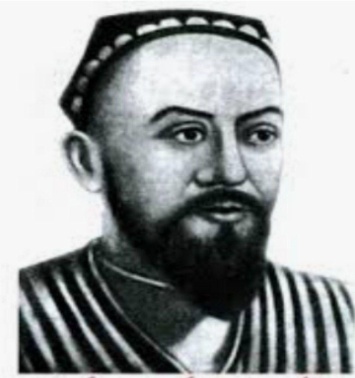 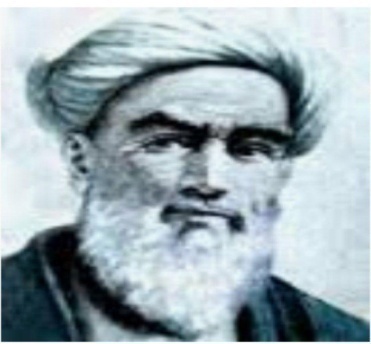 Zavqiy
Gulxaniy
Muqimiy
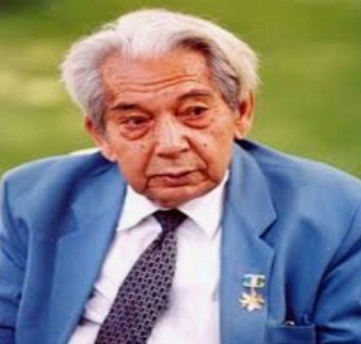 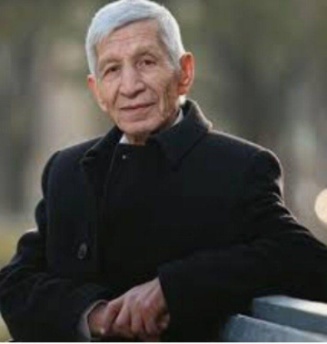 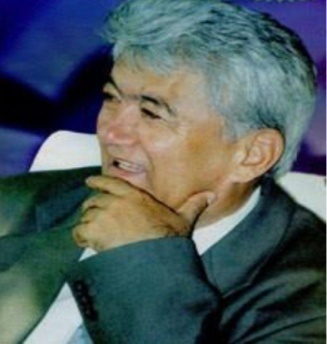 Said Ahmad
Anvar Obidjon
Ne’mat Aminov
Mustaqil bajarish uchun topshiriq:
Asar qahramonlariga qisqa ta’rif yozing.
O‘qigan ushbu asaringizda qaysi voqea sizni  hayratga soldi? Mulohaza yuriting.
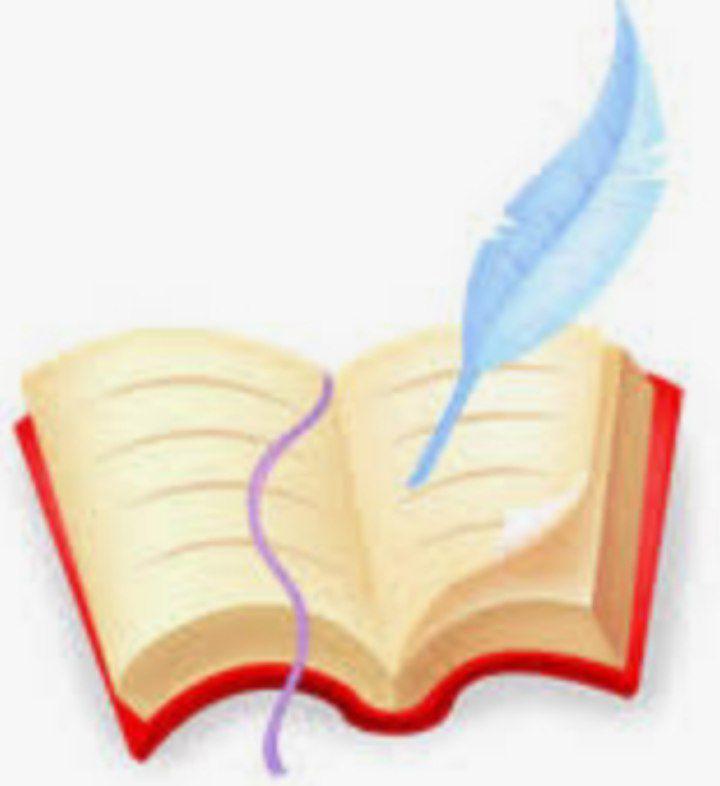